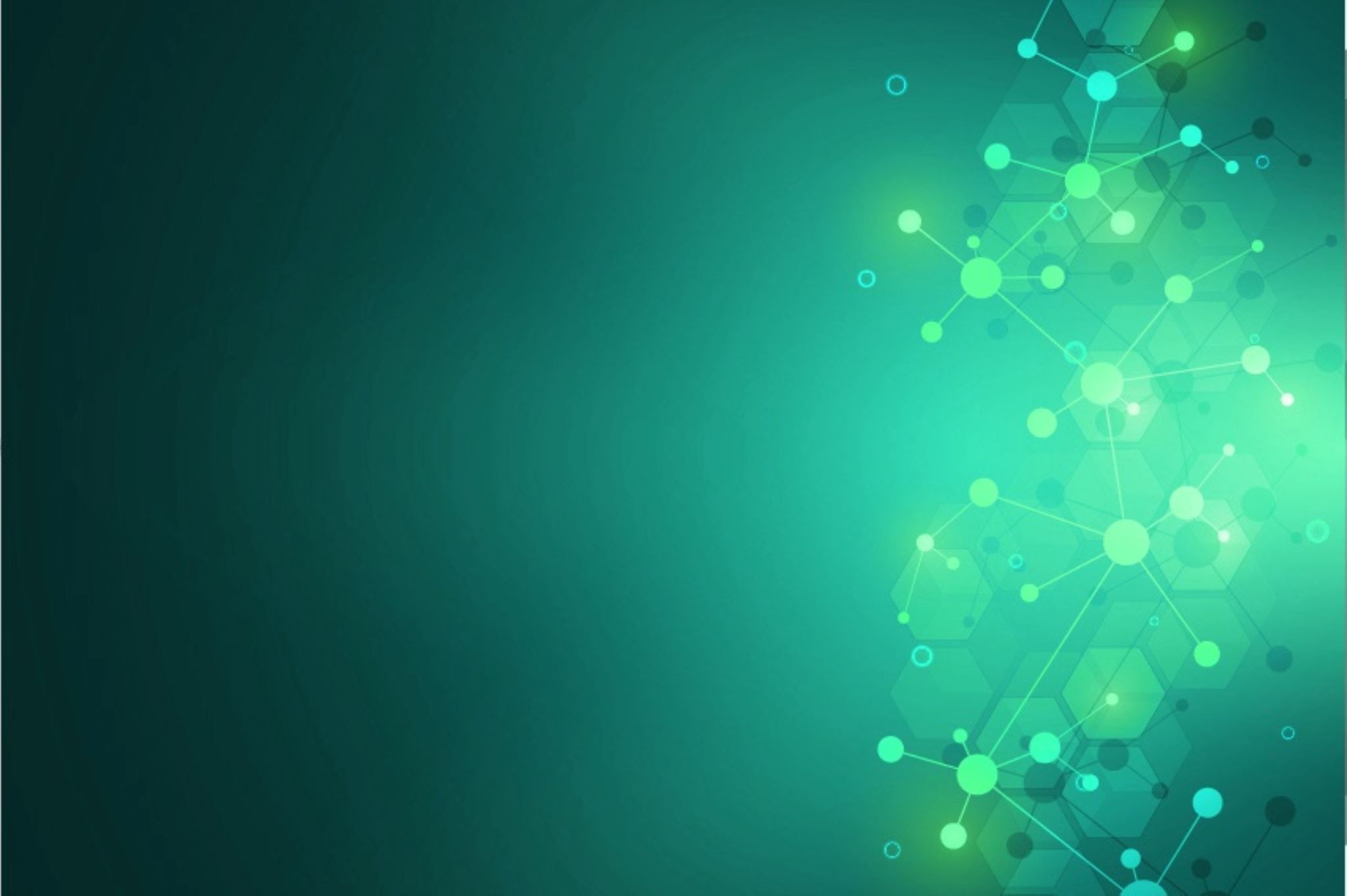 STUDIO 2B
Tutorial για το Animation
ΑΝΟΙΓΟΥΜΕ ΝΈΟProject
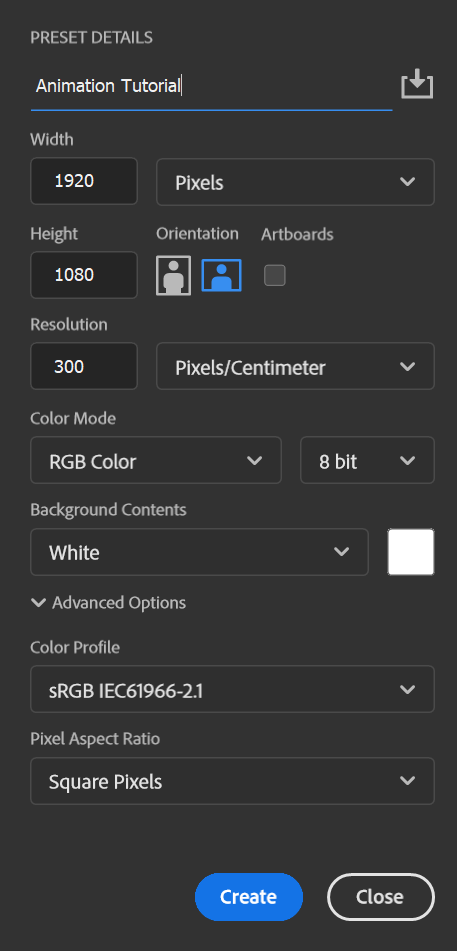 2
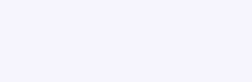 4/15/2024
ΑΝΟΙΓΟΥΜΕ ΤΟ TIMELINE
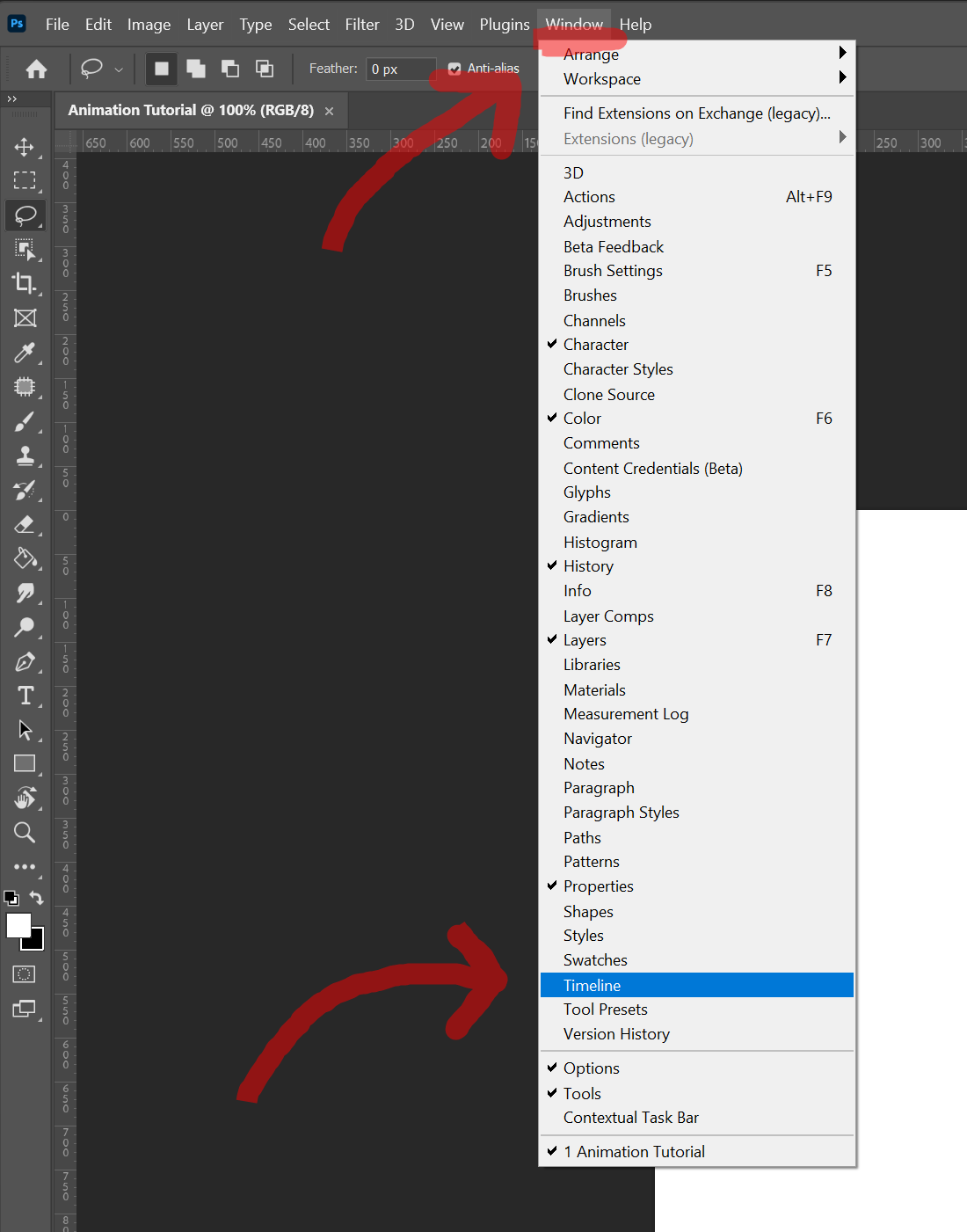 3
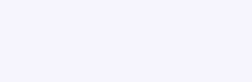 4/15/2024
CREATE VIDEO ANIMATION
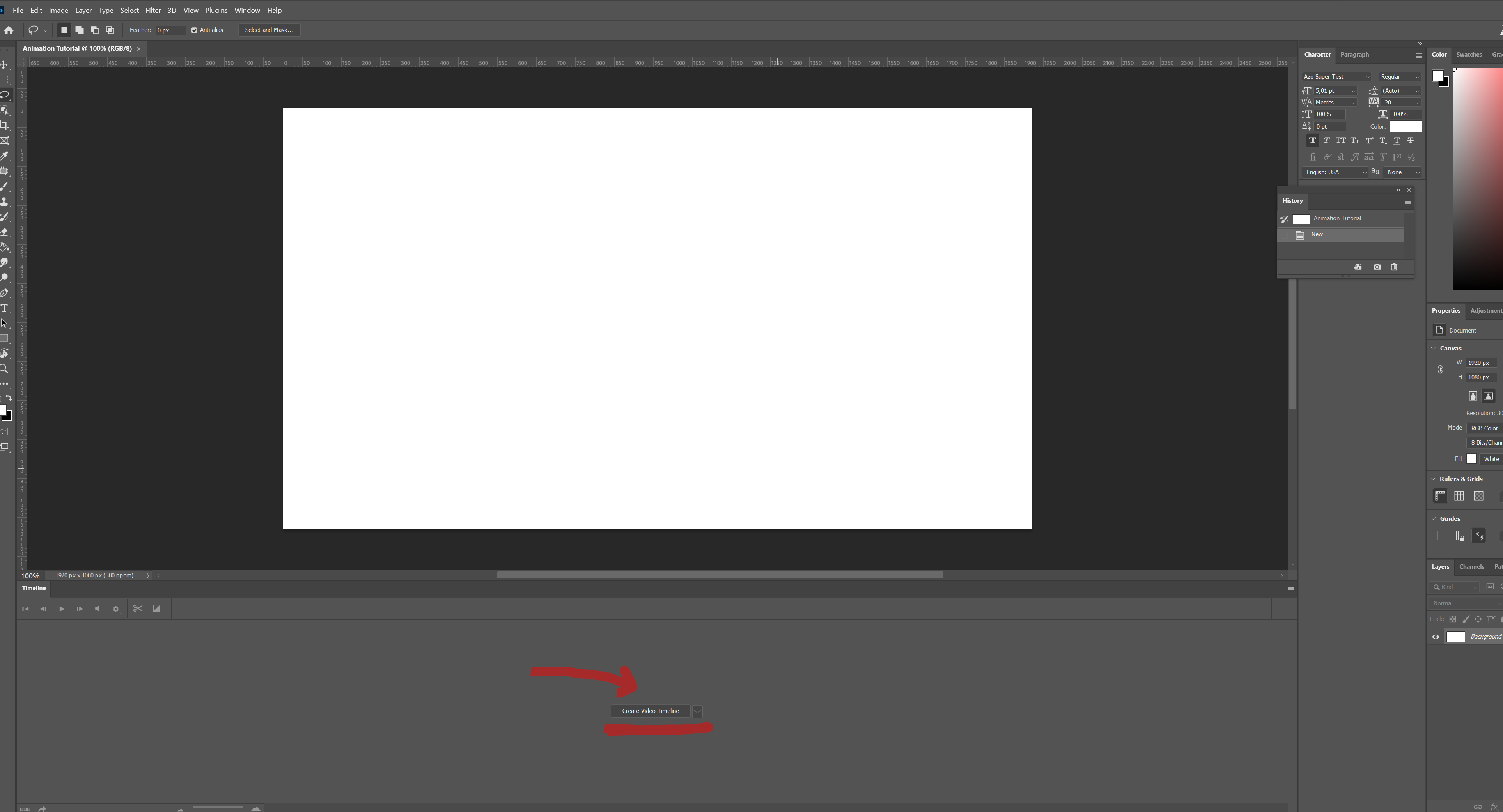 4
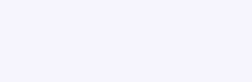 4/15/2024
DRAG n DROPTheVideo Of Your Choice
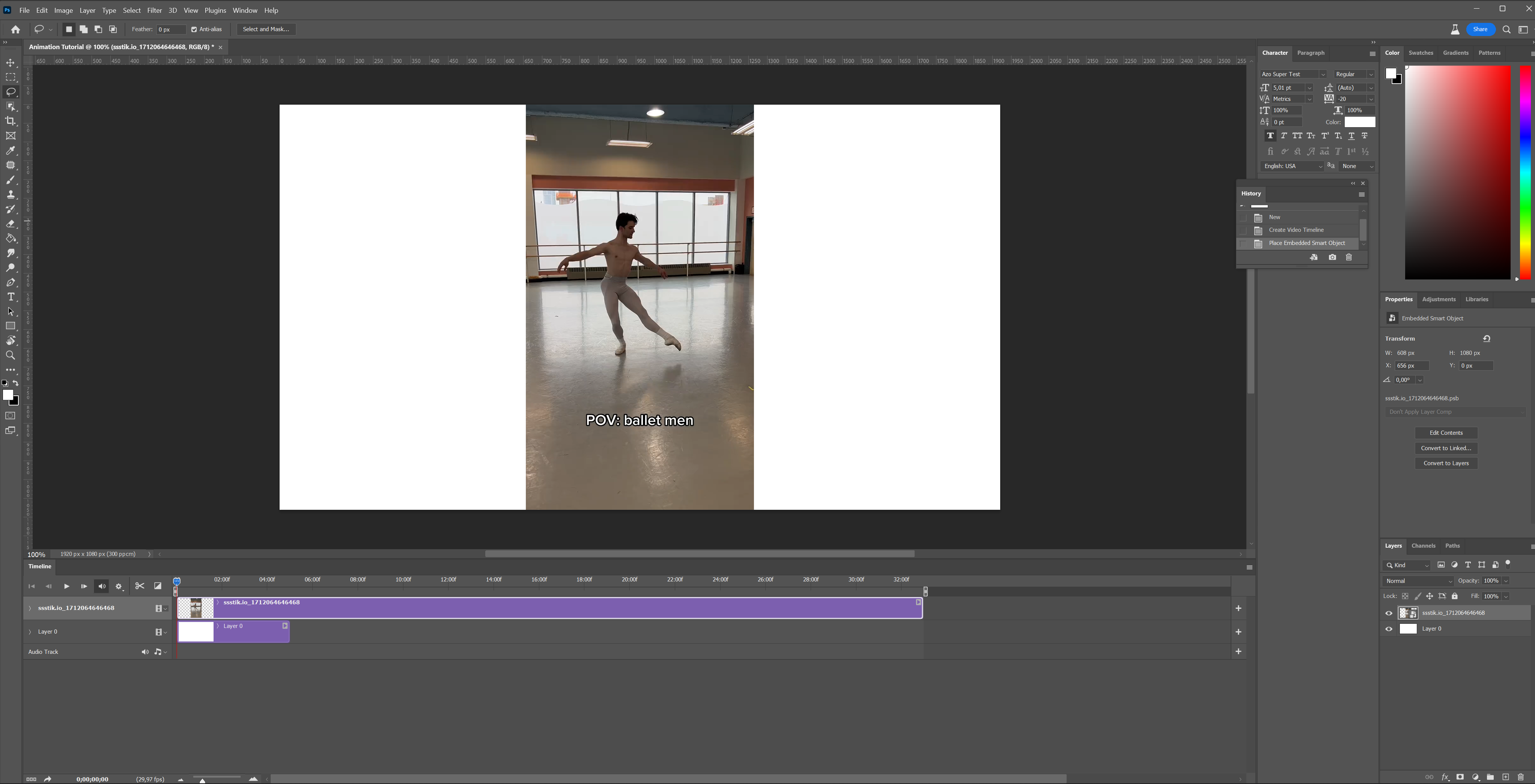 5
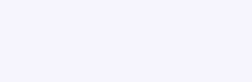 4/15/2024
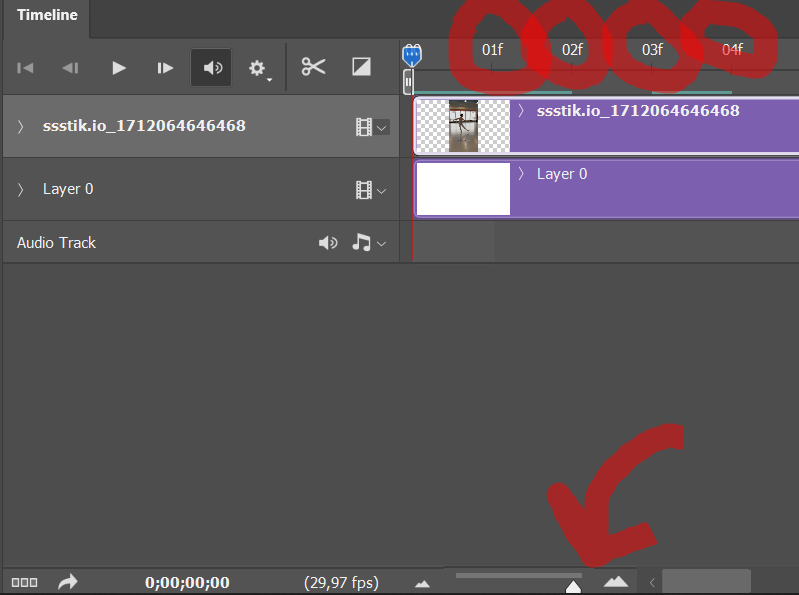 (zoom in 
till you get to
see each
frame)
ZOOM in & outusing thescale tool
6
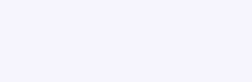 4/15/2024
1.Cut ONE frame at a time.
2.Delete the in between unused footage.
3.Drag your frame in the beginning.
4.Follow these steps and place your frames in order.
FRAMEcreation
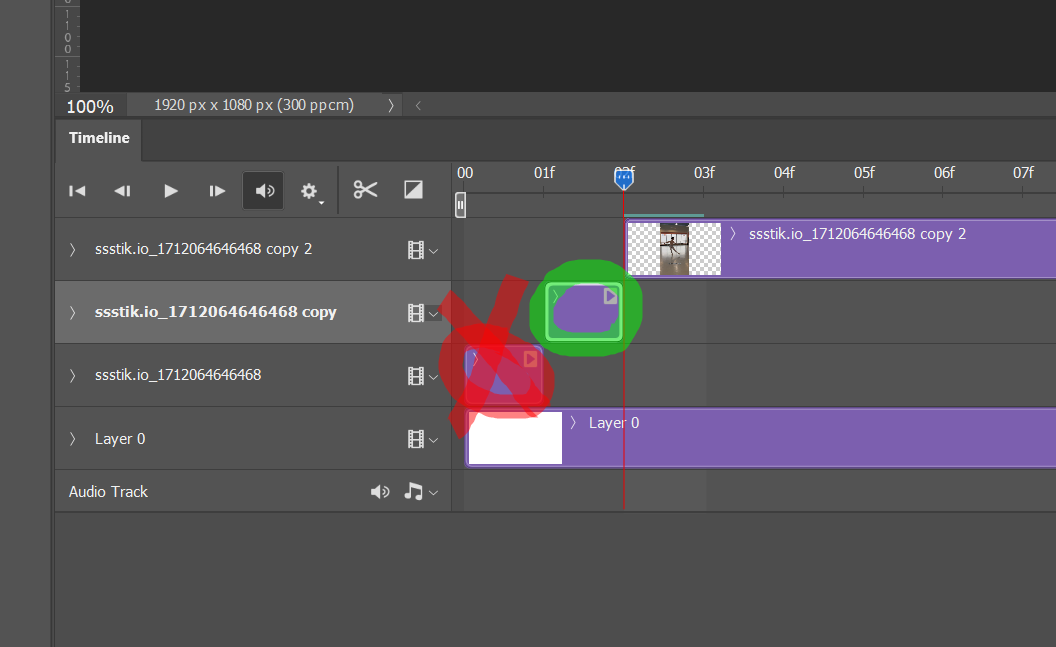 (Using the scissors)
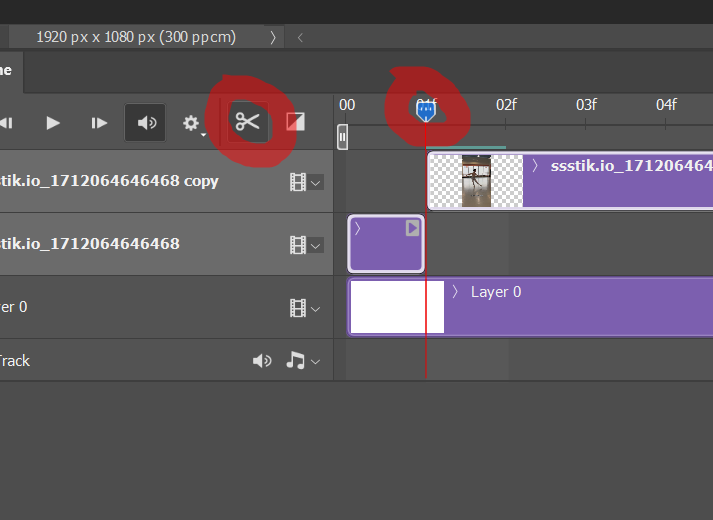 7
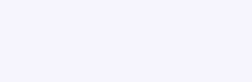 4/15/2024
If you followed the steps correctly, 
Now your timeline should look like this.
FRAME TIMELINEcreation
(Using the scissors)
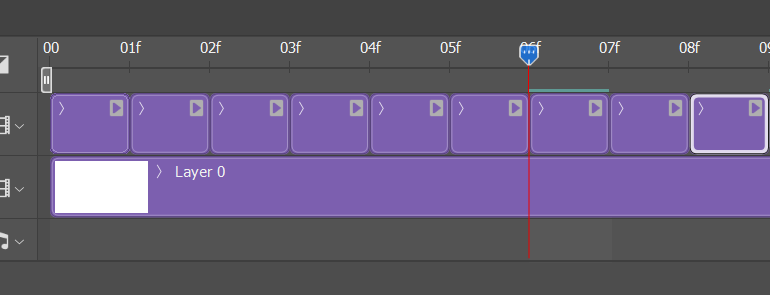 8
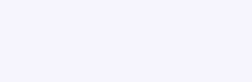 4/15/2024
TIMELINEconvertion
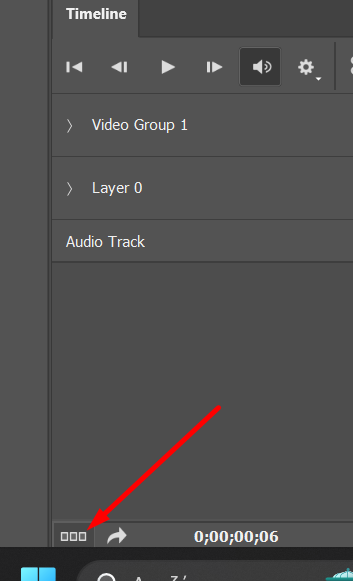 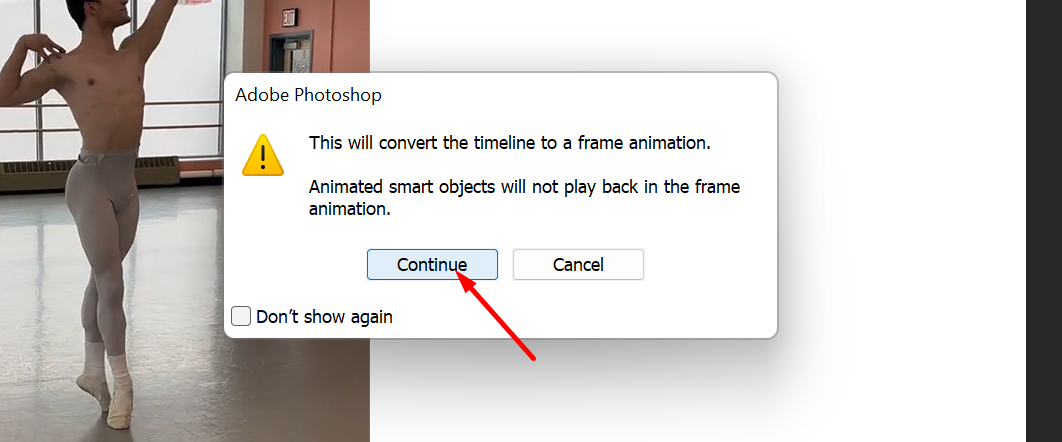 9
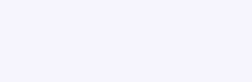 4/15/2024
TIMELINEanalisys
FRAMES
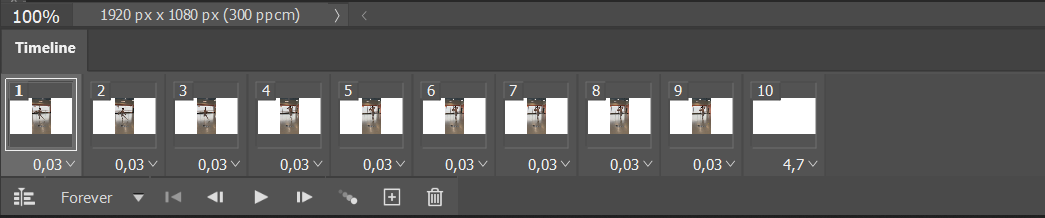 Delete that :)
Create new Frame
Delete 
Frame
Change it to 
"Forever"
Frame Duration Time
10
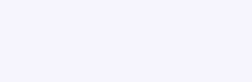 4/15/2024
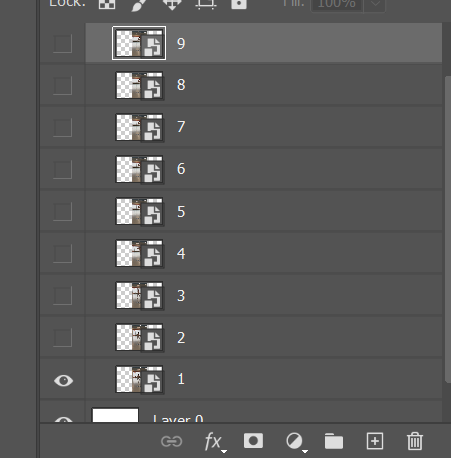 Every single FRAME creates its own LAYER.
AddYOUR Flavor
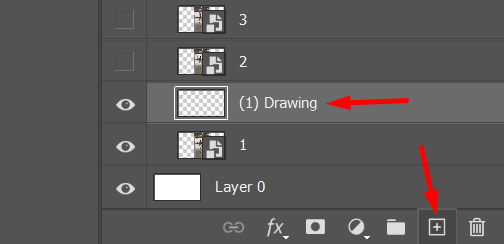 Create a new layer every time you work on a new frame.
Now you can draw on that new layer 
And when you are done, just close the opacity of the reference layer you created at the beginning.
11
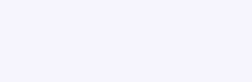 4/15/2024
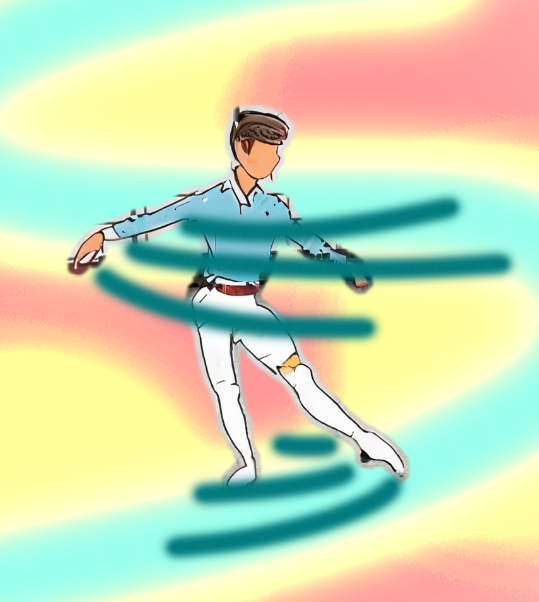 Reference
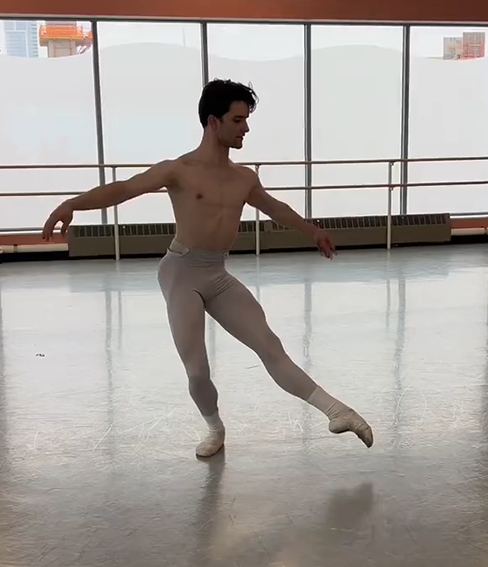 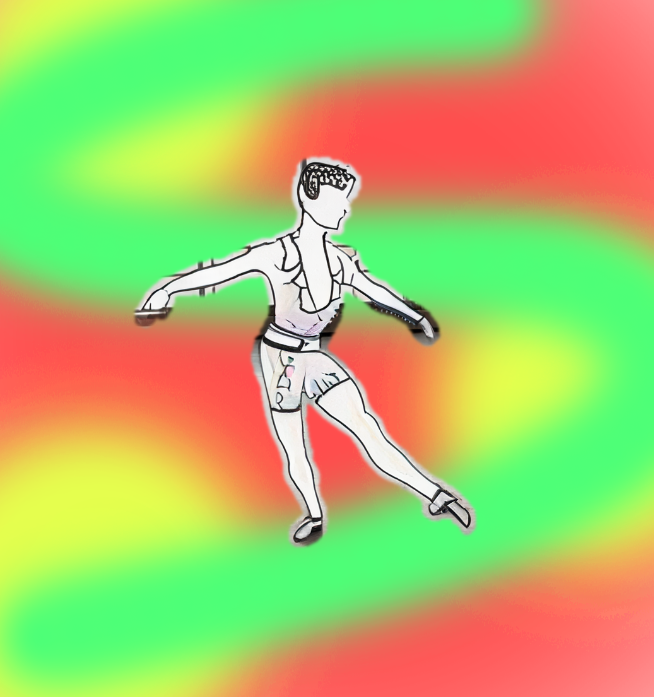 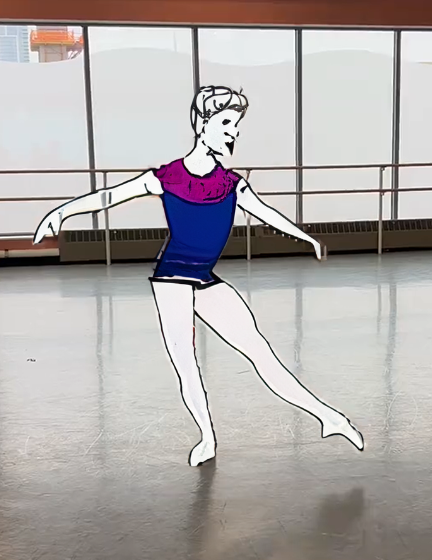 12
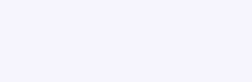 4/15/2024
Check that the box under the Preset [Unnamed] says "GIF".

And then click "Save" to save the GIF on your Computer.
Finalize
When the entire timeline is ready,
Just hit "Space" on your keyboard!

You should be able to see your character move smoothly!

Now just hit "Space" again
Then go to "File > Export > Save for Web (Legacy)"
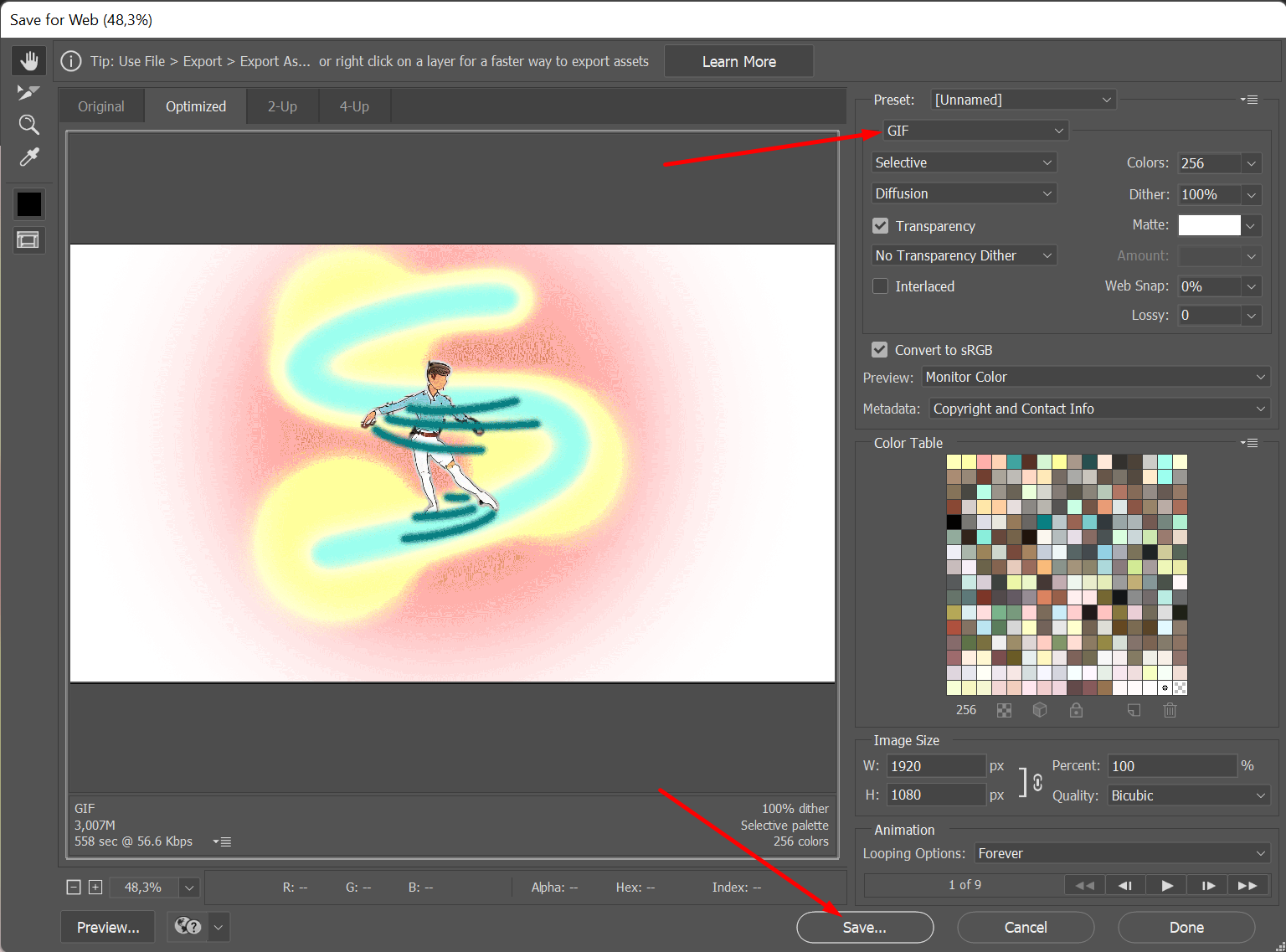 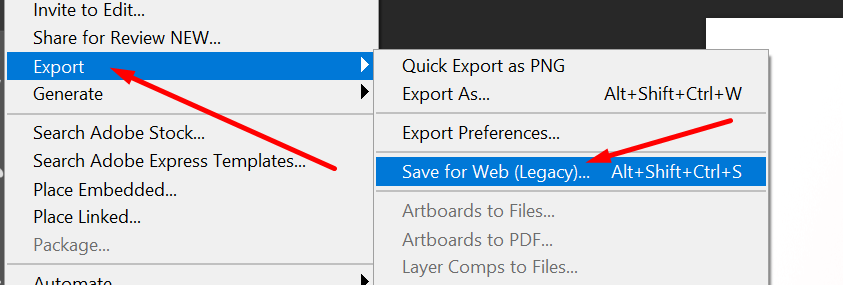 13
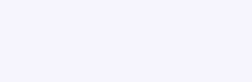 4/15/2024
Tips :
Change your frame duration to create the feel of slow or fast motion.

You can use more than one LAYERS on each frame so be creative.

Feel free to search for more video tutorials on the internet.

This tutorial is just ONE way to complete this exercise,
Feel free to follow any other tutorials.

There is no limitation on how many frames or layers you should use on your GIF. 

MORE = BETTER & SMOOTHER
https://youtu.be/9b0_3U4olW8?si=W2LIpItBMFVpgrcA


https://youtu.be/PH7vcZjTSLA?si=tEJoQhXV1b838uPN


https://youtu.be/1ovaAasCKp0?si=emVL5iEn9xmNElW3


https://youtu.be/E-sF_1FgpJw?si=H324jRDOKrUpqpEn
14
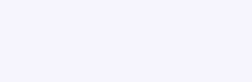 4/15/2024
THE END
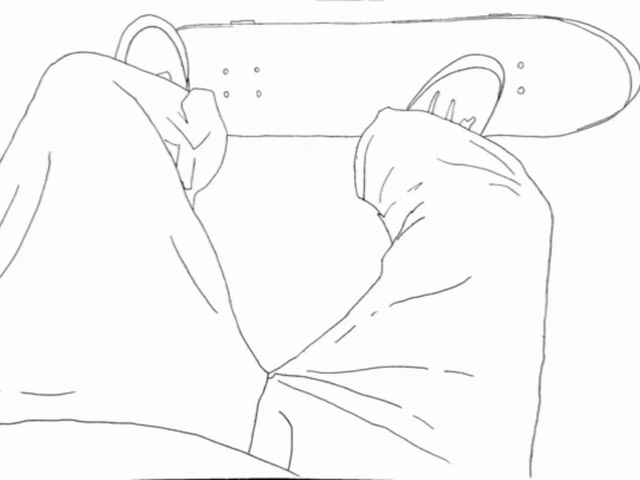 15
Tony Gavridakis
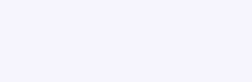 4/15/2024